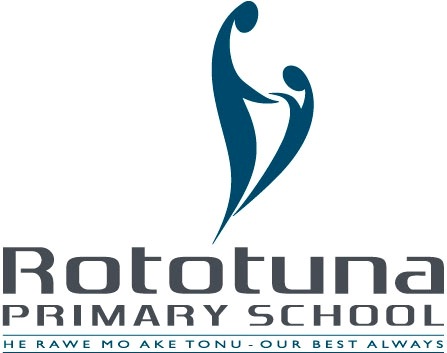 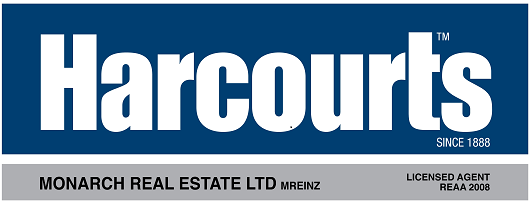 Rototuna Primary PTA,
together with Harcourts, present
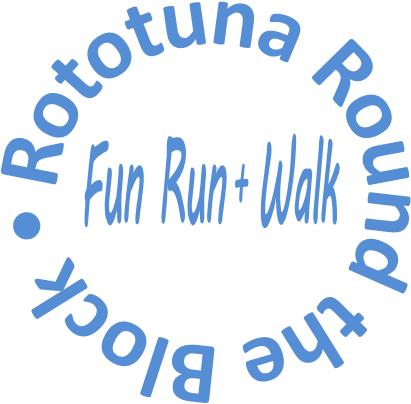 Fun Run
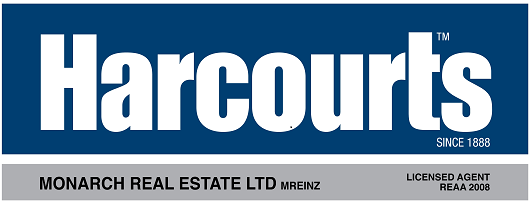 & Walk
21 March 2015
2, 4.5, or 9  km courses
Starts 9.45am AT Rototuna Primary School
family entertainment
Enter online at www.roundtheblock.co.nz
Earlybird Entry (register & pay by March  6th)    $5 per person
Early entries qualify for the Earlybird Camera prize draw!
Money raised will go toward new school sports uniforms
dress in a ‘uniform’ theme and enjoy
Great Spot Prizes     Food & Drinks for sale
Proudly Supported By:
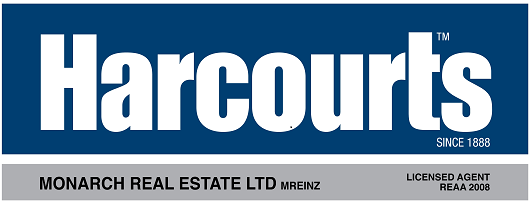 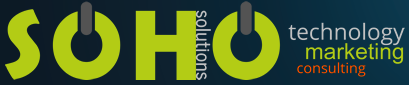